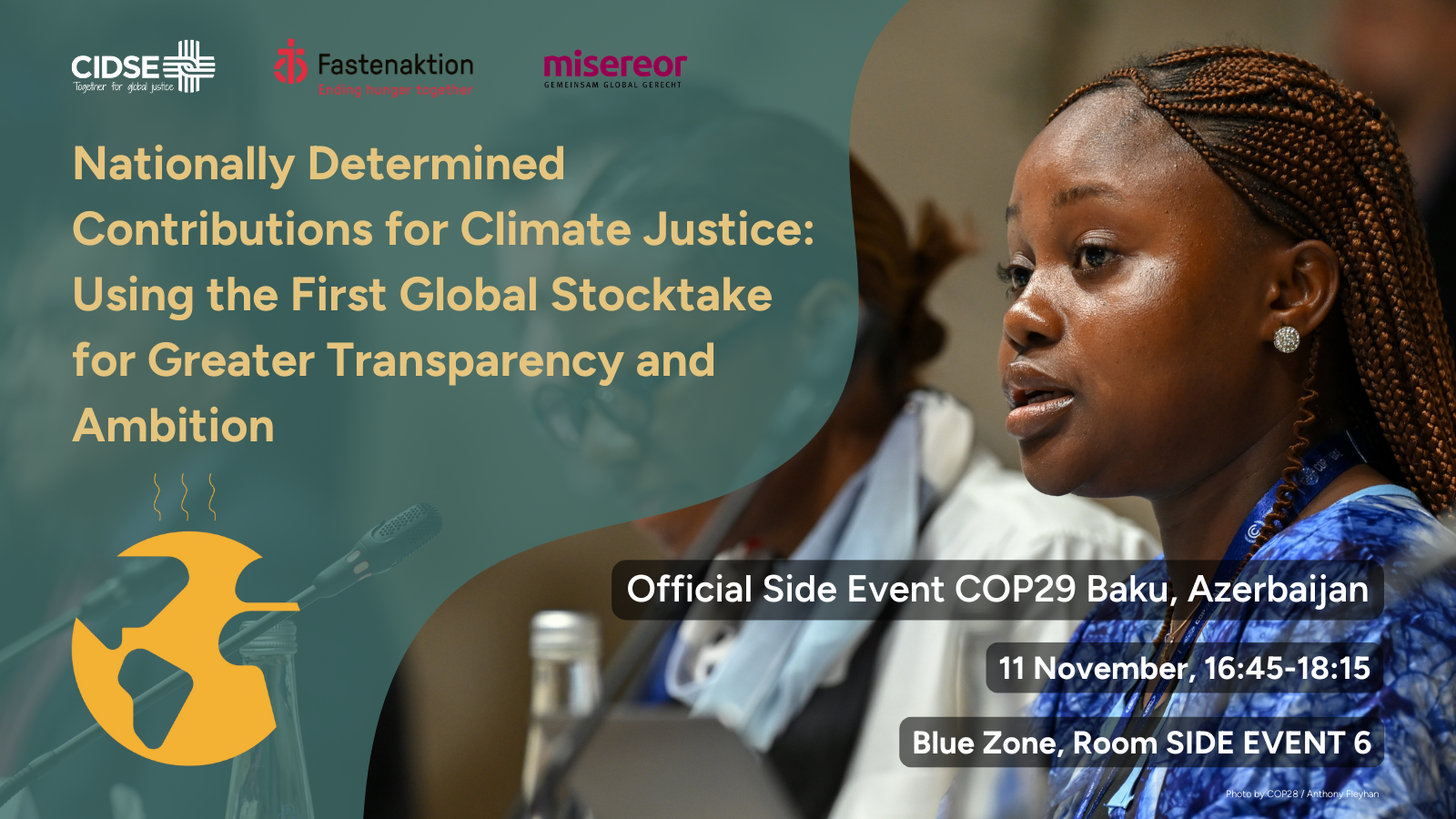 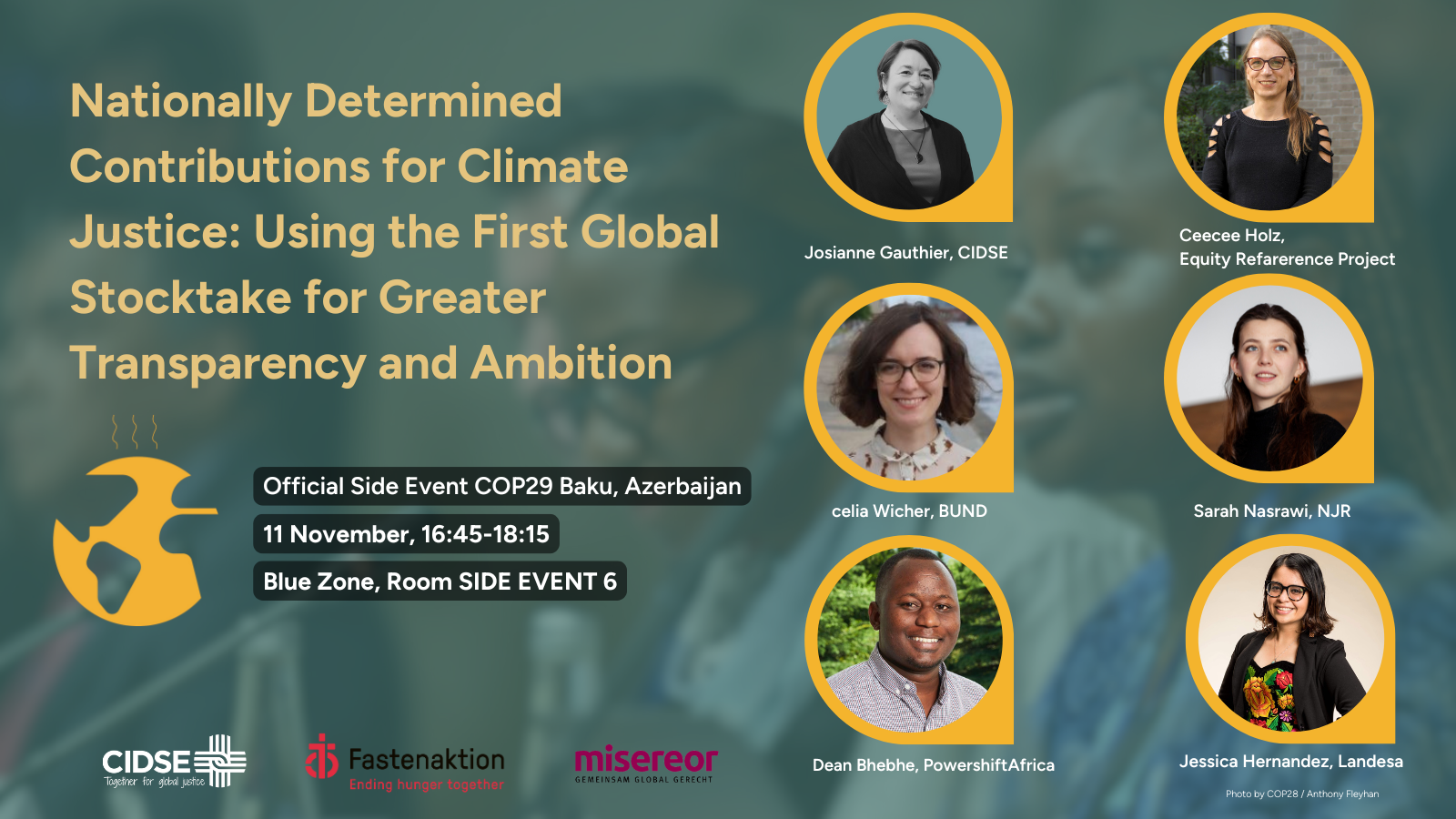 AGENDA
THANK YOU!
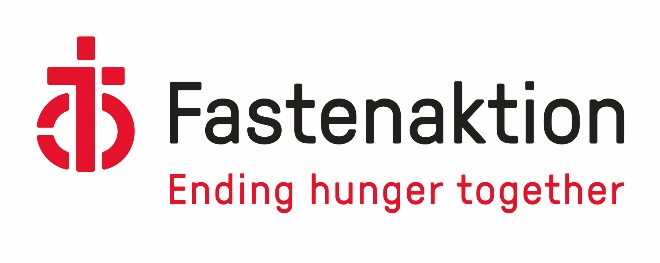 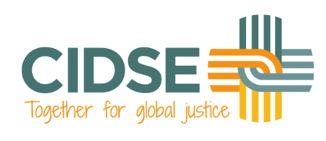 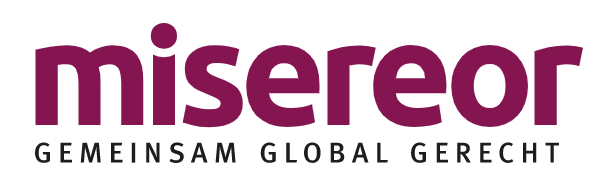 Get in touch
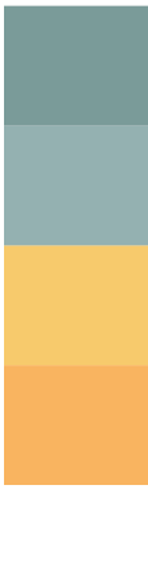 Lydia Machaka – machaka@cidse.org
[Speaker Notes: Mention something on the use methodology – same TOR,  based on research… etc]